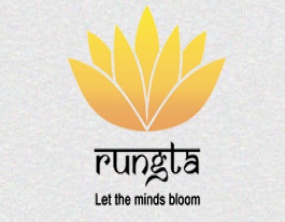 RUNGTA COLLEGE OF DENTAL SCIENCES & RESEARCH
CONCEPTS  & TOOLS OF DENTAL PUBLIC HEALTH
DEPARTMENT OF PUBLIC HEALTH DENTISTRY
1
Specific learning Objectives
At the end of this presentation the learner is expected to know ;
2
Contents
TOOLS OF DENTAL PUBLIC HEALTH
Epidemiology.
Biostatistics.
Social sciences.
Principles of administrations.
Preventive dentistry.
3
- EPIDEMIOLOGY -
The scientific study of factors. 
The word epidimology is derived;
Epi=in, on, upon 
Demos= pepole
Logus = science. 
 Parkin in 1873 defined epidimology as ;
“the branch of medical science dealing with epidemics.”
4
It is also defined as;
   
“The Study Of The Distribution And Determinants Of Health Related Events In Population.”
5
AIMS OF EPIDEMIOLOGY -
To minimize disease, its problem
	
2.  To minimize the chances of its occurance
6
OBJECTIVES OF EPIDEMOLOGY
To defined magnitude & occurrence of disease 

To identify the etiologic factors .

To provide data necessary for planning 

Implementation and evaluation of programmes
7
- BIOSTATISTICS -
STATISTICS CAN BE DEFINED AS;

“ The science of compiling, classifying and tabulating numerical data and expressing the result in mathematical  and  graphical form”
8
USES OF BIOSTATISTICS -
To define normalcy.

To test difference between two populations 

Regarding a particular attribute is real.

4.	Study of 2 or more attribute in the same population.
9
5.To evaluate the efficiency of vaccines & sera 

6.To locate, define and measure the community 

7.Morbidity and mortality in the community.

8.To fix priorities in public health program
10
- SOCIAL SCIENES -
Includes sociology, cultural anthropology 

Community effort is  dependent

 Upon the group behaviour of the individuals.
11
The social scientists  called for  health program

 Necessary when effort & effect do not match 

We want to know why.
12
THE SOCIAL SCIENTIST HELPS US ;

 In the assessment of the process

 This process fits with the socio-cultural system .
13
- PRINCIPLES OF ADMINISTRATION -
The dentist with a leadership role
Administrative work may be divided-
1.Organisation
2.Managment
14
Organization- 
Deals with the structure of an agency 
The way people are arranged into  groups

2.    Management-
Is concerned with the handling of personnel 
Operations in such work of agency gets done.
15
- PREVENTIVE DENTISTRY -
It encompasses practice by individuals and communities.

 The preventive measures for any disease are;
	“levels of prevention ” . 
primary,
secondary
tertiary.
16
Primary Prevention ;– 
	- Health promotion ( health education ) 
	- specific protection ( immunization, hygiene ).


  Secondary Prevention;– 
	- Early diagnosis and prompt treatment.
17
Tertiary Prevention ;– 

disability limitation, 
It is a prevention to the extent that the;
Sequelae &complication of disease are minimized.
18
SUMMARY
Tools are essential to study of mass disease.

To plan a programme for the prevention. 

Control of the disease.
19
FAQ
Enumerate tools of dental public health (SAQ)
Levels of prevention (LAQ)
20
Bibliography
Textbook of Essentials of Preventive & Community Dentistry, by Soben Peter, 3rd Edition. Arya Publishers, Chpt 1. 
Community Dentistry, by Vimal Sikri,Poonam Sikri,  1st Edition,CBS Publishers, Chpt1
Textbook of Preventive and Community Dentistry,1st Edition, by S.S. Hiremath,Elsevier Publications, , Chpt.1
21
THANK YOU
22